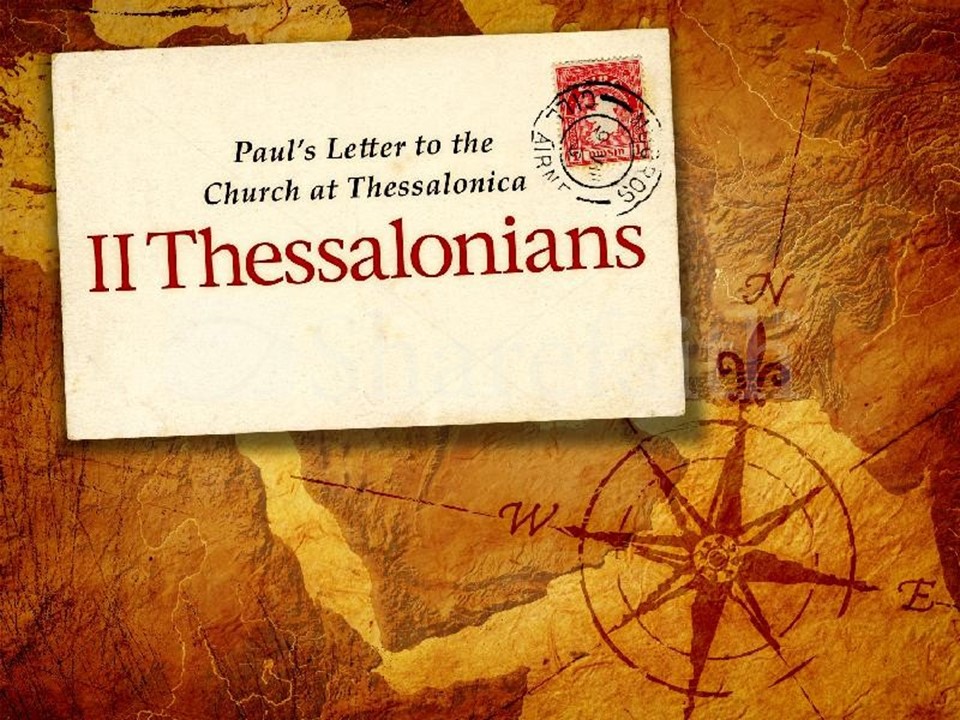 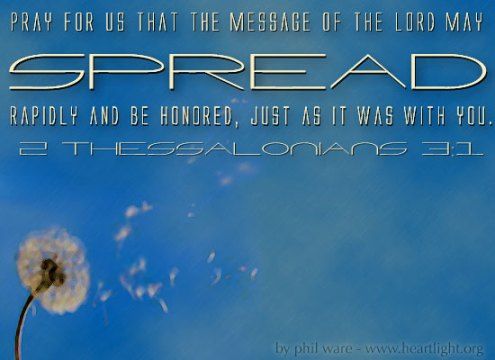 2 Thessalonians 3:1 - #Bible, #Scripture, #Thessalonians
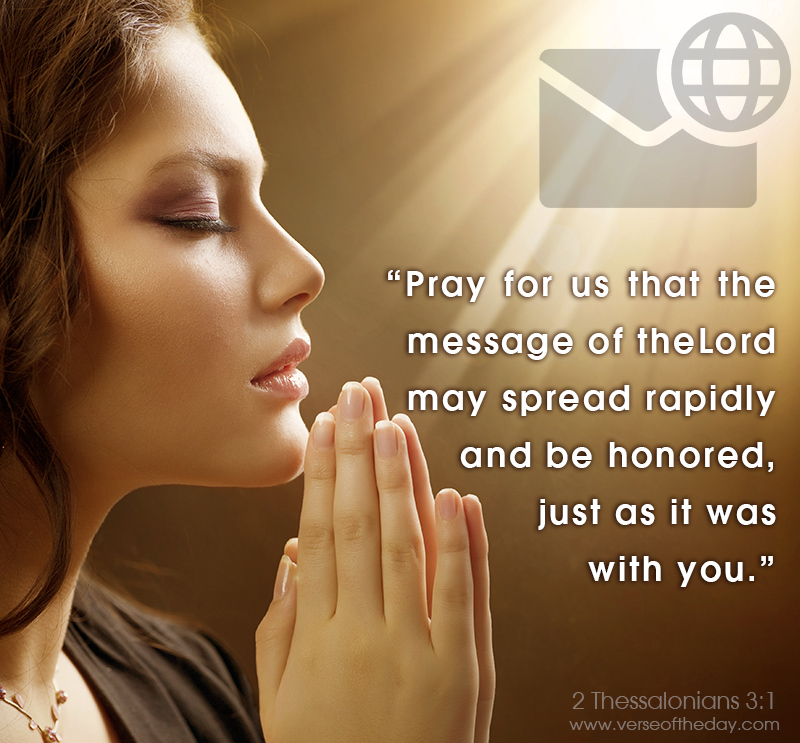 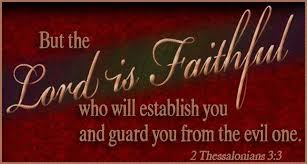 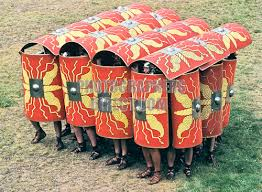